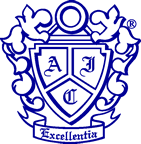 GEORGE MASON AMERICAN INN OF COURTCivil Forfeiture:The Nuts and Bolts for WhenThe Government Comes to Take Your Client’s StuffSeptember 25, 2019
Panel Members:
		- The Honorable Dontae L. Bugg, Fairfax County Circuit Court
		- David B. Deitch, Esq., Berenzweig Leonard, LLP
		- Anders T. Sleight, Esq., Glasser & Glasser, PLC
		- Kim Rothenberger, Antonin Scalia Law School
		- Brandon Schell, Antonin Scalia Law School
-		- Dilan Wickrema, Antonin Scalia Law School
1
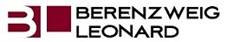 What is civil forfeiture?
In rem versus in personam
Civil versus criminal forfeiture
State versus federal
2
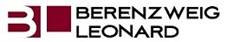 Virginia Civil Forfeiture
In 2015, the Institute for Justice graded Virginia at a D- for its civil forfeiture laws
Low bar to forfeit and no conviction required
Poor protections for innocent third-party property owners (Va. Code § 19.2386.8)
100 percent of forfeitures go to law enforcement (Va. Code § 19.2-386.14)
3
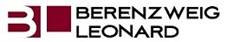 Virginia Civil Forfeiture
Commencing an action of forfeiture
Filing information with circuit court clerk
Naming as parties all owners and lienholders
Grounds for forfeiture
Notice to all concerned persons
Venue is (1) where the property is located, (2) where the property was seized, or (3) where the owner of the property can be prosecuted for the underlying illegal conduct
4
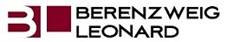 Virginia Civil Forfeiture
All party defendants are served with information and notice to appear
Answer within 30 days setting forth (1) nature of defendant’s claim, (2) exact right, title, or character of ownership or interest in property, and (3) reason, cause, exemption, or defense against forfeiture.
Trial (by jury, if requested), with Commonwealth bearing burden of proof by clear and convincing evidence
5
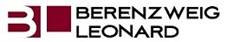 Federal: What Rules Apply?
18 U.S. Code § 983
Supplemental Rules for Admiralty or Maritime Claims and Asset Forfeiture Actions
“The Federal Rules of Civil Procedure also apply to the foregoing proceedings except to the extent that they are inconsistent with these Supplemental Rules.”
6
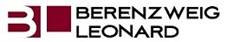 Process for Federal Civil Forfeiture
Non-judicial forfeiture
Judicial proceeding
7
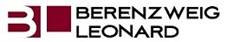 Non-Judicial Civil Forfeiture
Notice of intent to forfeit administratively
Governed by 18 U.S. Code § 983(a)
Notice to be sent “in a manner to achieve proper notice as soon as possible, and in no case more than 60 days after the date of seizure”
Exceptions
File judicial action within 60 days
File criminal indictment and government opts not to pursue nonjudicial forfeiture
8
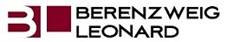 Non-Judicial Civil Forfeiture
No notice?
“If the Government does not send notice of a seizure of property in accordance with subparagraph (A) to the person from whom the property was seized, and no extension of time is granted, the Government shall return the property to that person without prejudice to the right of the Government to commence a forfeiture proceeding at a later time.”
No obligation to return contraband or property that the person may not lawfully possess
9
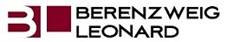 Non-Judicial Civil Forfeiture
Person asserting interest in seized property may file a claim with the appropriate official
Deadline in personal notice letter no earlier than 35 days after date letter is mailed
If letter not received, may file up to 30 days after date of final publication of notice of seizure
Claim must ID property and claimant’s interest in property and be made under oath, subject to penalty of perjury
10
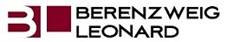 Judicial Forfeiture Proceeding
Government must file complaint within 90 days of filing of claim
Court may extend period “for good cause shown” or on agreement of parties
Otherwise, government must return property pending filing of complaint
If government fails to file or release property, it must release and take no further action to forfeit the property civilly
11
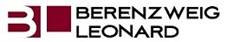 Judicial Forfeiture Proceeding
Requirements for complaint are in Rule G of the Supplemental Rules for Admiralty or Maritime Claims and Asset Forfeiture Actions
Rule G also provides for issuance of a “warrant” to “arrest the property”
Showing of “probable cause” required if not in government’s possession, custody or control and not subject to restraining order
12
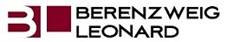 Notice of Judicial Proceeding
Notice required by Rule G(4)
By publication
To known potential claimants
13
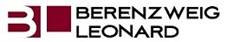 Process Pursuant to Rule G
Claim “stating the claimant’s interest in the property”
Answer or Rule 12 motion
Complaint must “state sufficiently detailed facts to support a reasonable belief that the government will be able to meet its burden of proof at trial”
14
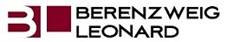 Process Pursuant to Rule G
Special interrogatories
Limited to claimant’s ID and relationship with property
If claimant moves to dismiss, government must file within 21 days
But government then can defer its response to the motion until 21 days after claimant responds to the interrogatories
15
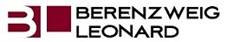 Bases for Federal Forfeiture
Main statutes for civil forfeiture
18 U.S. Code § 981
21 U.S. Code § 881
16
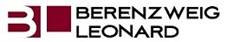 Substantive Bases for Forfeiture
Involved in or traceable to violation of laws against money laundering or money transmitter licensing
Derived from certain offenses against foreign nation
Derived from “specified unlawful activity”
Gross receipts traceable to certain frauds and other crimes
Assets of terrorists, for purpose of supporting terrorism, or derived from terrorism
Involved in violation of North Korean sanctions
Drugs, money, vehicles and firearms used to commit drug crimes
17
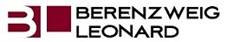 Third-Party Defenses to Forfeiture
Virginia Code § 19.2-386.9 
Lienholder must appear and file an Answer within 30 days of service of the Complaint
Answer must be under oath (counsel cannot sign it solely on behalf of a client) and must identify:
“the nature of the [lienholder’s] claim; 
the exact right, title or character of the …interest in the property and the evidence thereof; and 
the reason, cause, exemption or defense he may have against the forfeiture of the property.”
18
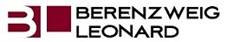 Third-Party Defenses to Forfeiture
Federal: Innocent Owner/Lienholder
Third party/creditor must first assert a claim, under oath, to the seized property and identify:
“the specific property being claimed;”
“the claimant's interest in such property;” 18 U.S.C. § 983(2)(C).
19
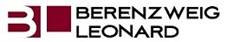 Third-Party Defenses to Forfeiture
Federal: Innocent Owner/Lienholder
An innocent owner (18 U.S.C. § 983(d)) is one who
“did not know of the conduct giving rise to forfeiture;” or
“upon learning of the conduct giving rise to the forfeiture, did all that reasonably could be expected under the circumstances to terminate such use of the property”
Claimant/lienholder must demonstrate that it notified law enforcement if it was aware of the activity
Lienholder must revoke permission to use property illegally or take action to “discourage or prevent illegal use of property” 18 U.S.C. § 983(d)
20
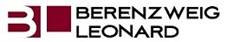 Hypothetical #1
Daniel Drugdealer deposits $10,000 in proceeds from illegal drug transactions into an account into which he and his spouse deposit their paychecks from their legitimate employment. Following that deposit, Daniel makes a series of withdrawals totaling $15,000, which is used in part to pay his mortgage and other bills, but also to pay his drug supplier. The balance in the account thereafter still exceeds $10,000. The government files an action in U.S. District Court seizing his bank account up to the amount of $10,000 with the intent to forfeit that money.
21
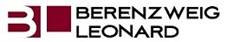 Hypothetical #1
Which of the following are true:
(A) The government cannot seize the money because the tainted drug money has already been taken out of the account.
(B) The government can seize only the portion of the $10,000 that was not paid to the drug supplier.
(C) The government can seize the money.
22
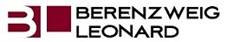 Hypothetical #1
The correct answer is (C).
The leading case on this issue is United States v. Banco Cafetero Panama, 797 F.2d 1154 (2d Cir. 1986), which addressed how to identify “traceable proceeds” of a drug crime when that fungible cash is commingled with legitimate funds.
Court considered three approaches: (1) the “drugs-in, last-out” rule (also known as the “lowest intermediate balance” rule); (2) the “averaging” rule; and (3) the “drugs-in, first-out” rule.
Court ruled that the government is entitled to the benefit, at its option, of either the first or third approach.
23
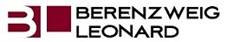 Hypothetical #1
In 1992, Congress added 18 U.S.C. § 984:
(a) (1) In any forfeiture action in rem in which the subject property is cash, monetary instruments in bearer form, funds deposited in an account in a financial institution . . . or precious metals—
(A) it shall not be necessary for the Government to identify the specific property involved in the offense that is the basis for the forfeiture; and
(B) it shall not be a defense that the property involved in such an offense has been removed and replaced by identify property. 
Limited to actions to forfeit instituted within 1 year of the underlying offense
24
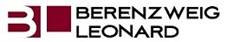 Hypothetical #2
Daniel Drugdealer pleaded guilty to dealing in a controlled substance based on the sale of $100 worth of cocaine and was sentenced to probation, with the special condition of paying fees and costs totaling $1200. At the time of his arrest, the police seized Daniel’s vehicle, a Land Rover SUV that Daniel had purchased for about $42,000 because he used the vehicle to commit the drug offense. Daniel paid for the vehicle with money he received from an insurance policy when his father died.
25
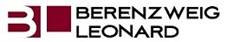 Hypothetical #2
Which of the following are true:
(A) The government can forfeit Daniel’s SUV regardless of the value of the vehicle.
(B) The government can forfeit the vehicle and sell it but must pay Daniel the proceeds in excess of the $100 he made selling drugs.
(D) The government cannot forfeit the vehicle.
26
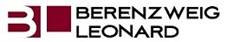 Hypothetical #2
In Austin v. United States, 509 U.S. 602 (1993), the Supreme Court held that the Excessive Fines Clause of the Eighth Amendment to the Constitution applies to civil forfeiture in rem proceedings.
In Timbs v. Indiana, 586 U.S. ___ (2019), the Supreme Court held that the Excessive Fines Clause applies to state law civil forfeiture proceedings by incorporation through the Fourteenth Amendment.
27